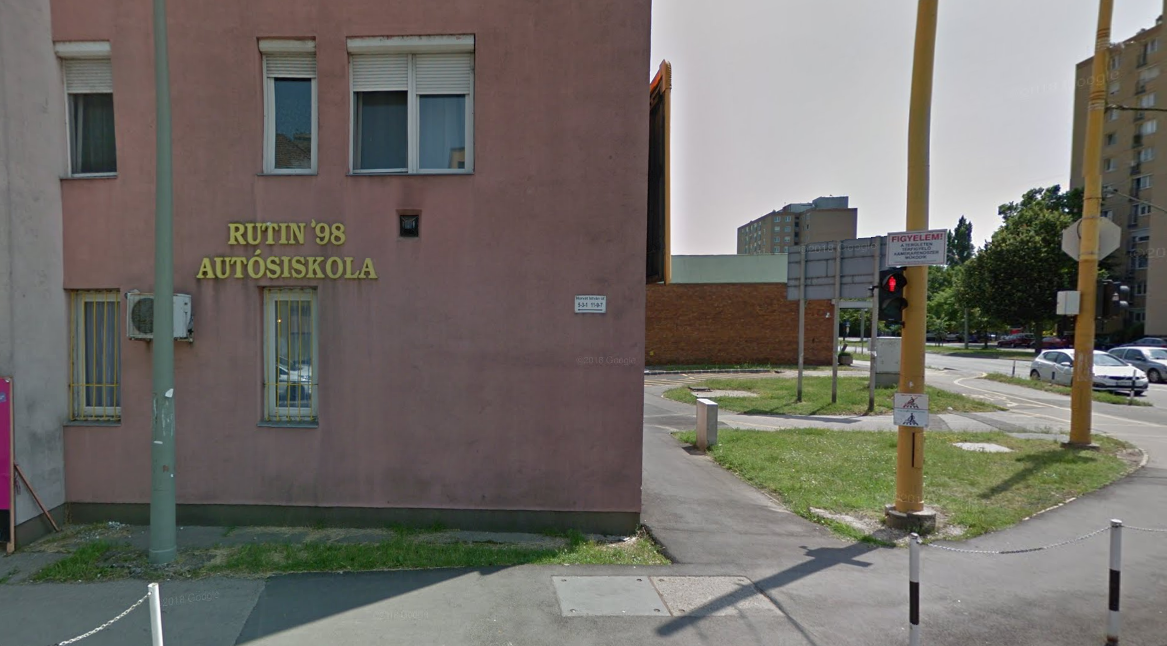 „RUTIN 98” Kft. iroda Horvát István utca 7.
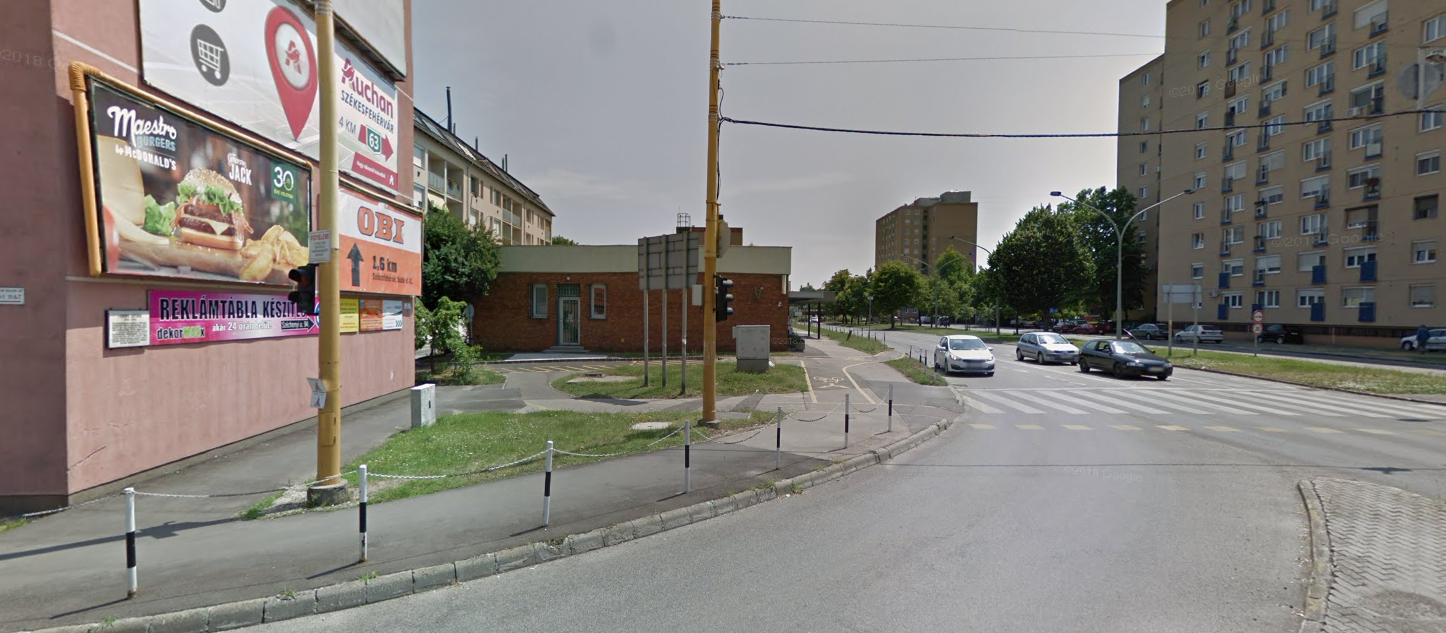 Továbblépéshez klikk a képre.
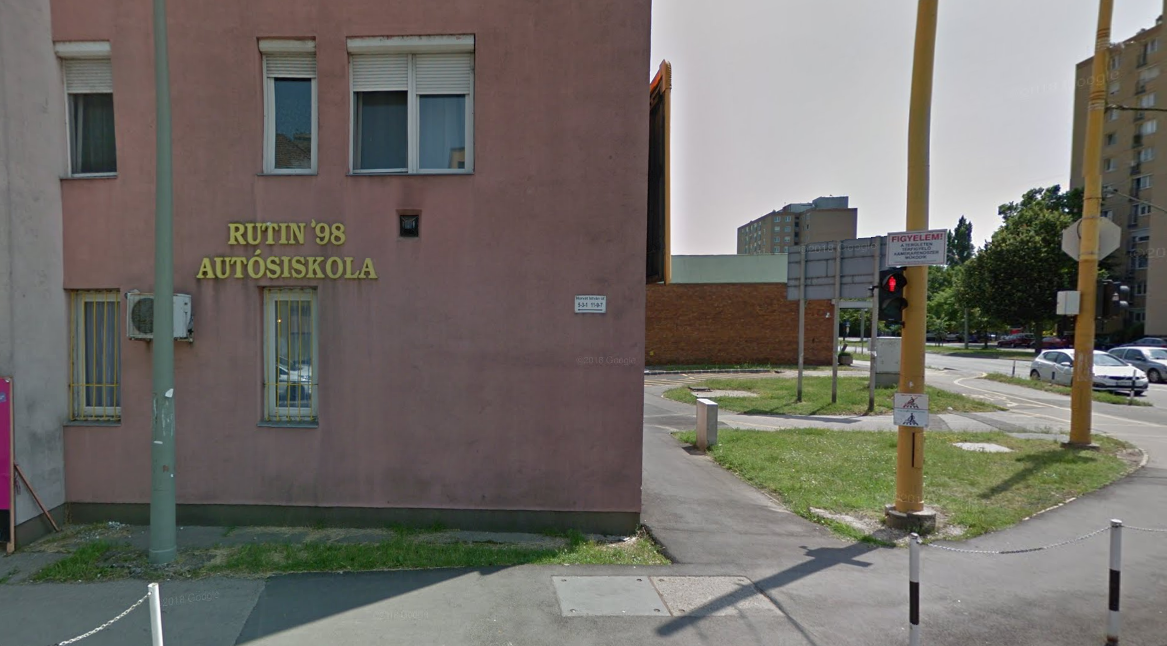 Bejárat az épület másik oldalán.
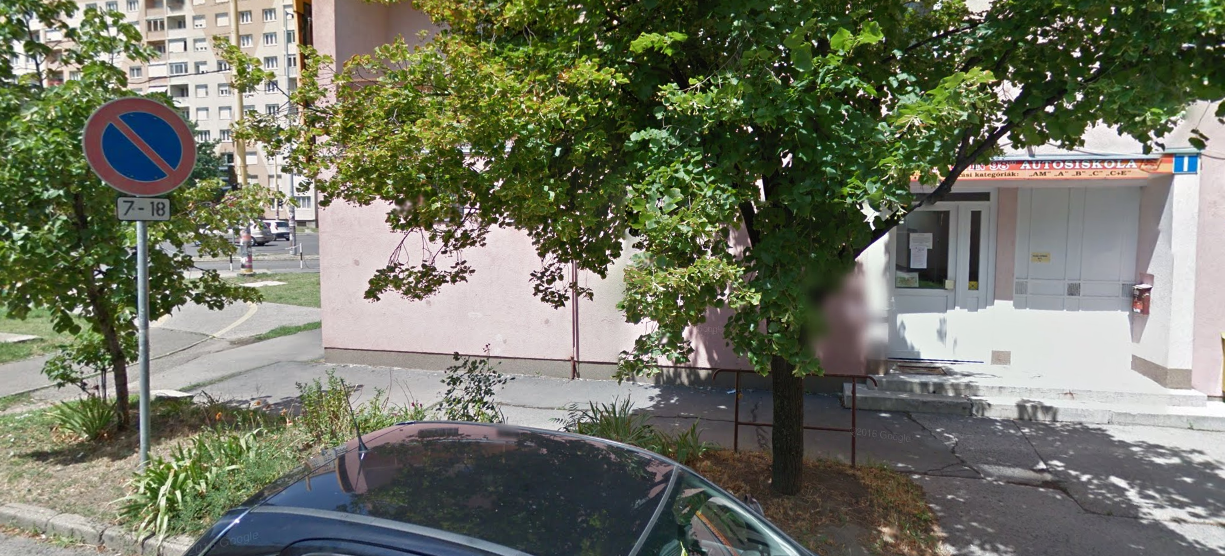 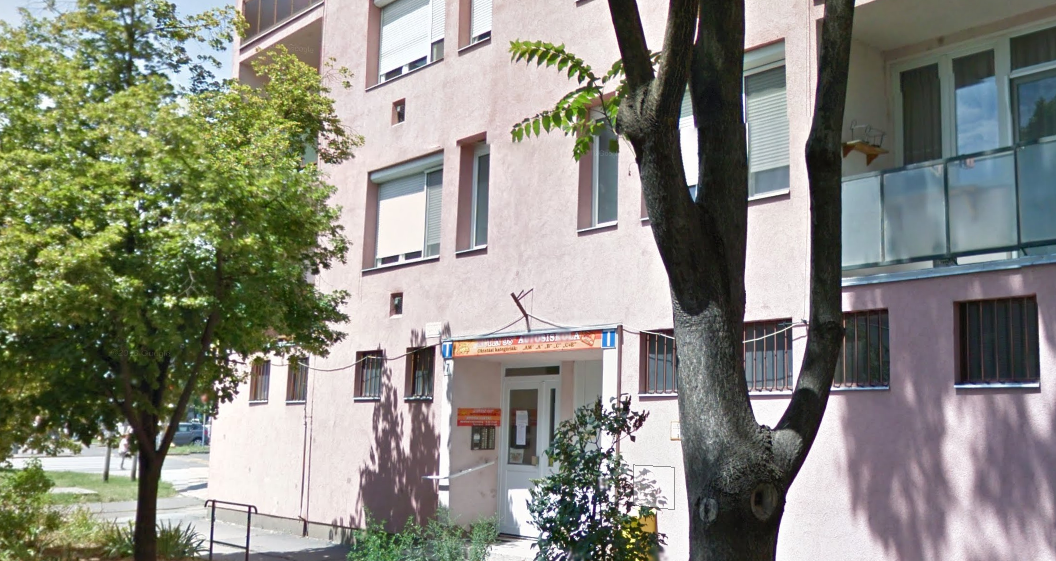 TANTEREM
Székesfehérvár, Budai út 144/A
Budai úton haladjunk kifelé a városból. 
A Kórházi jelzőlámpa után, kb. 100 méterre balra találjuk az épületet.
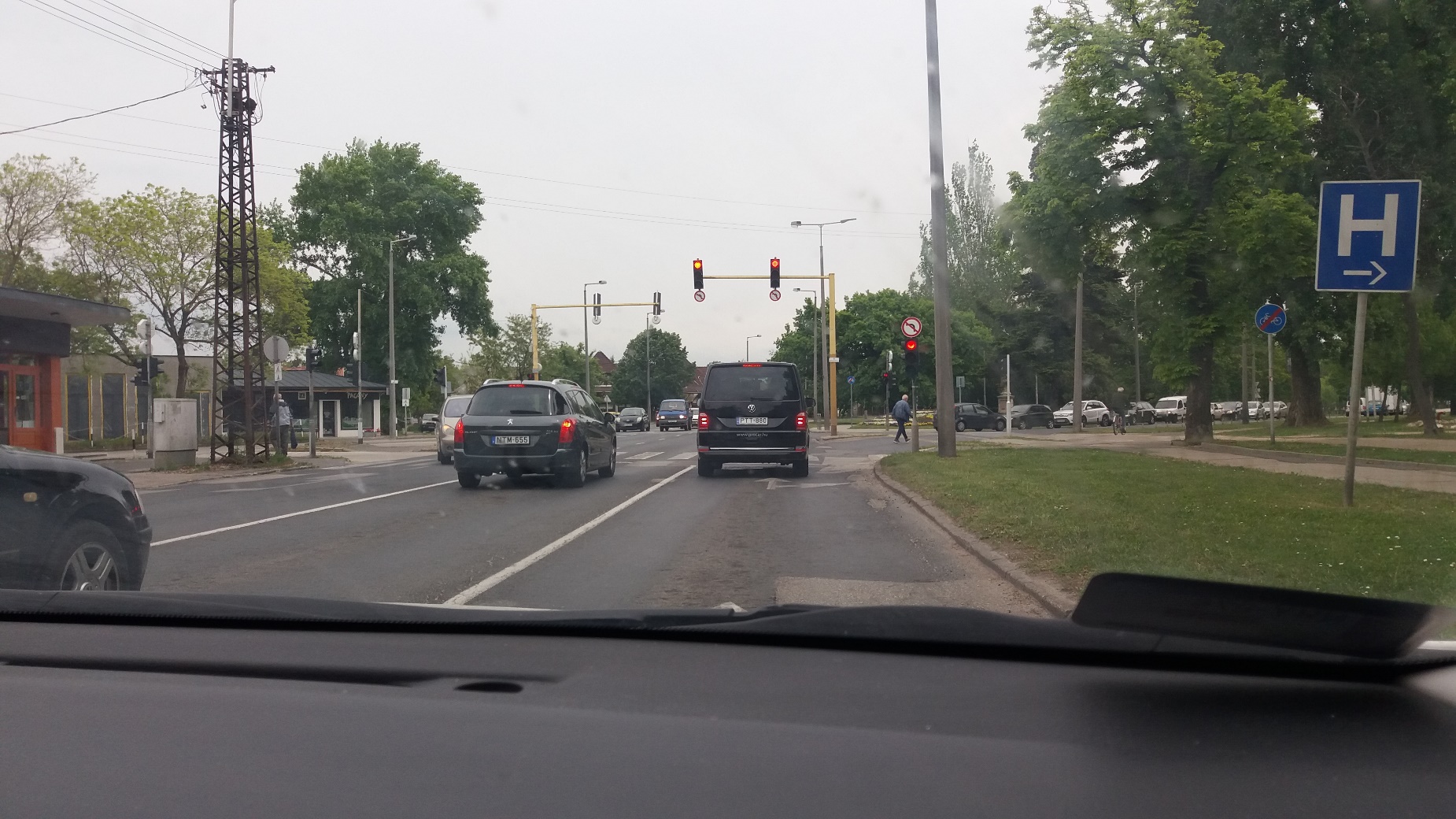 Budai út és Seregélyesi út kereszteződése.
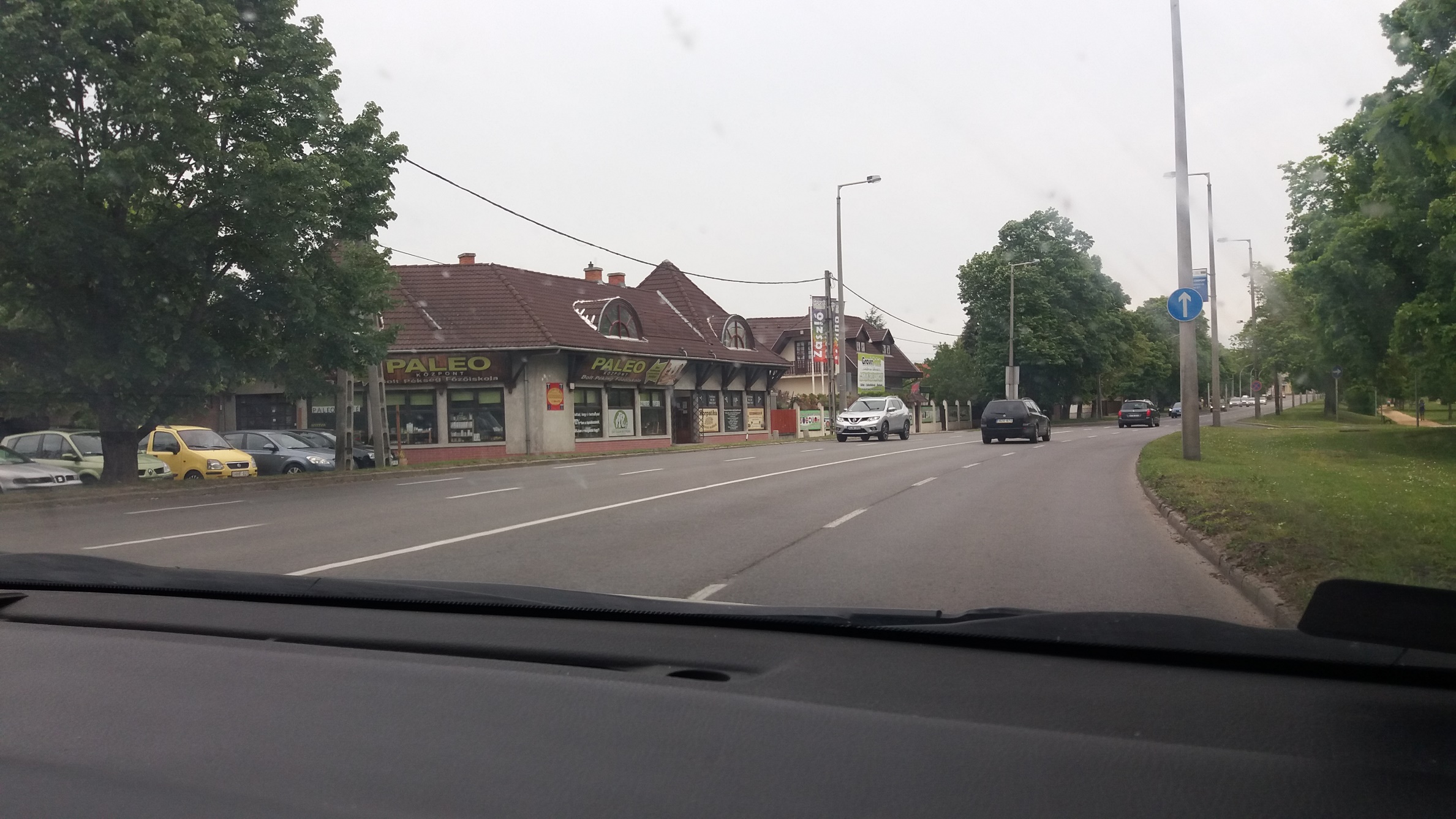 Tanterem
Parkolók
Budai út 144/A
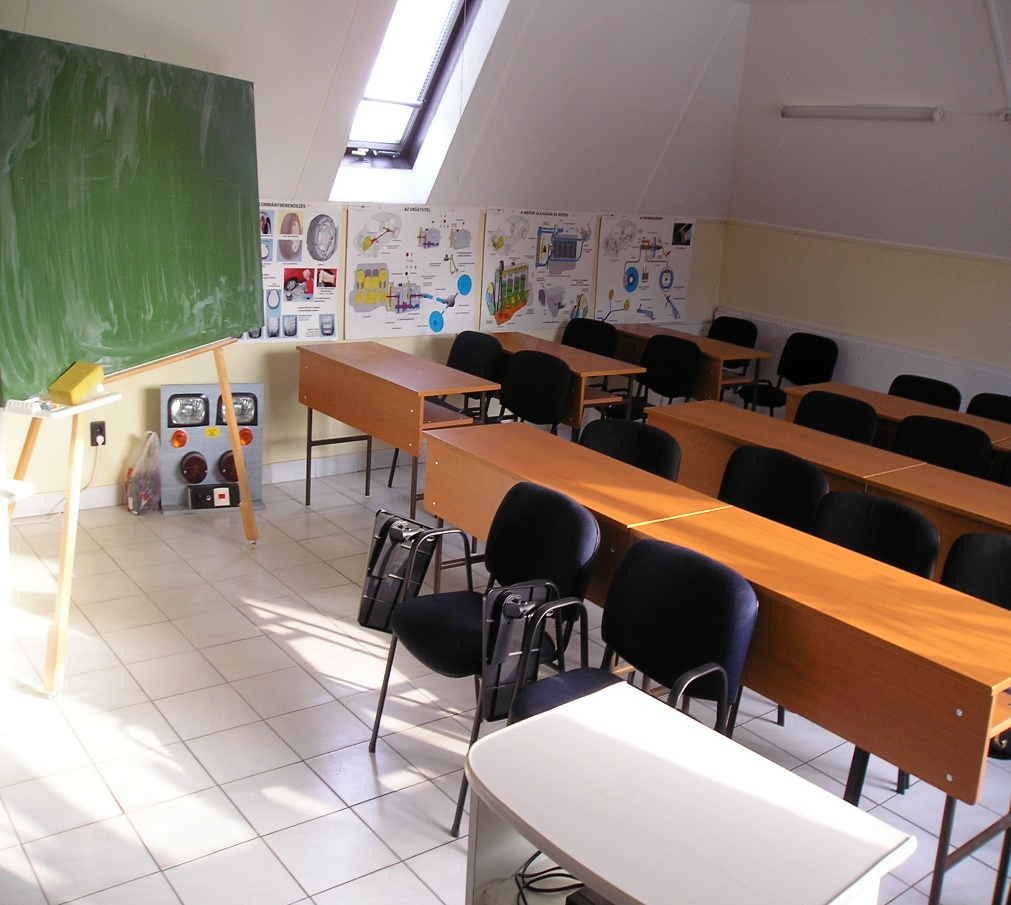 Első emeleten jobbra találjuk a tantermet.
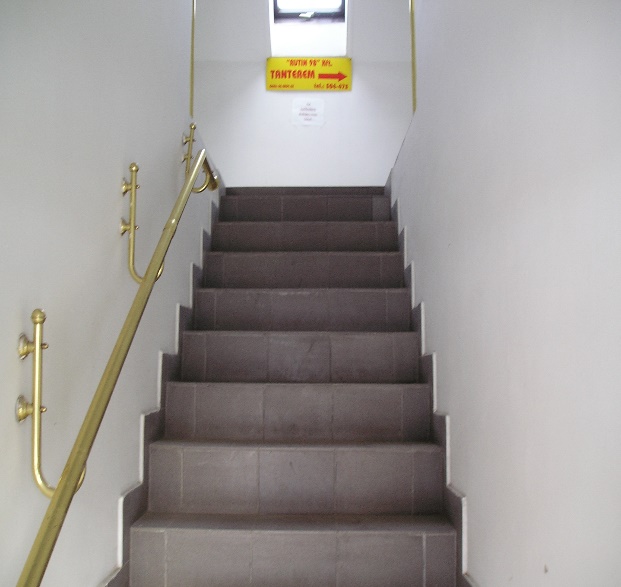